Public health in long-range regional transportation plans:Guidance statements & performance measures
Patrick A. Singleton & Kelly J. Clifton
Portland State University – Portland, Oregon

Oregon ITE Winter Workshop
26 February 2015 – Portland, Oregon
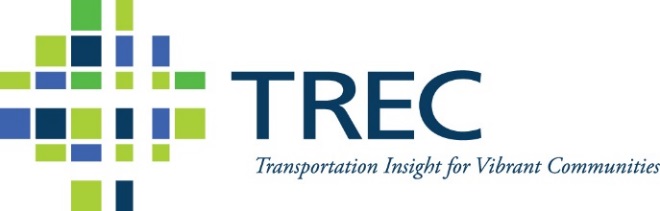 Transportation  Health
Transportation
Public Health
Introduction – Method – Results – Discussion
2
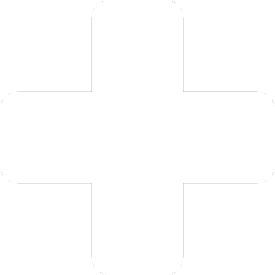 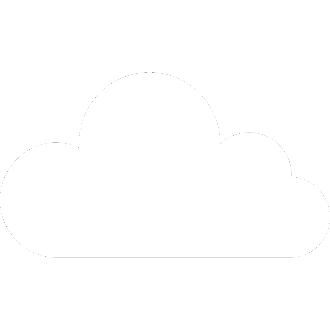 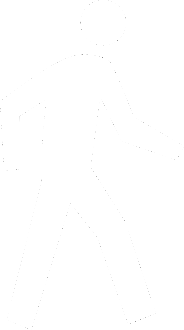 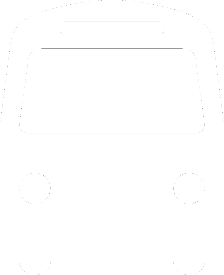 Transportation  Health
Traffic safety
Traffic collisions cause injuries and fatalities.
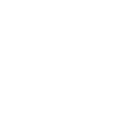 Air quality
Motor vehicle emissions lead to respiratory illnesses.
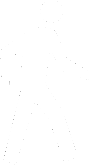 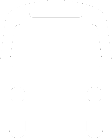 Physical activity
Walking/bicycling help to mitigate obesity.
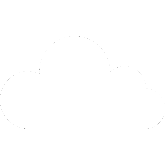 Accessibility
Transport affords access to education, employment, food, health care, social services, and recreation.
Introduction – Method – Results – Discussion
3
Long-range planning
Vision, goals, objectives
Evaluation metrics
Long-range transportation plan (RTP/LRTP)
Performance measures
http://www.planning.dot.gov/documents/briefingbook/bbook.htm
Introduction – Method – Results – Discussion
4
18 Large MPO Regions
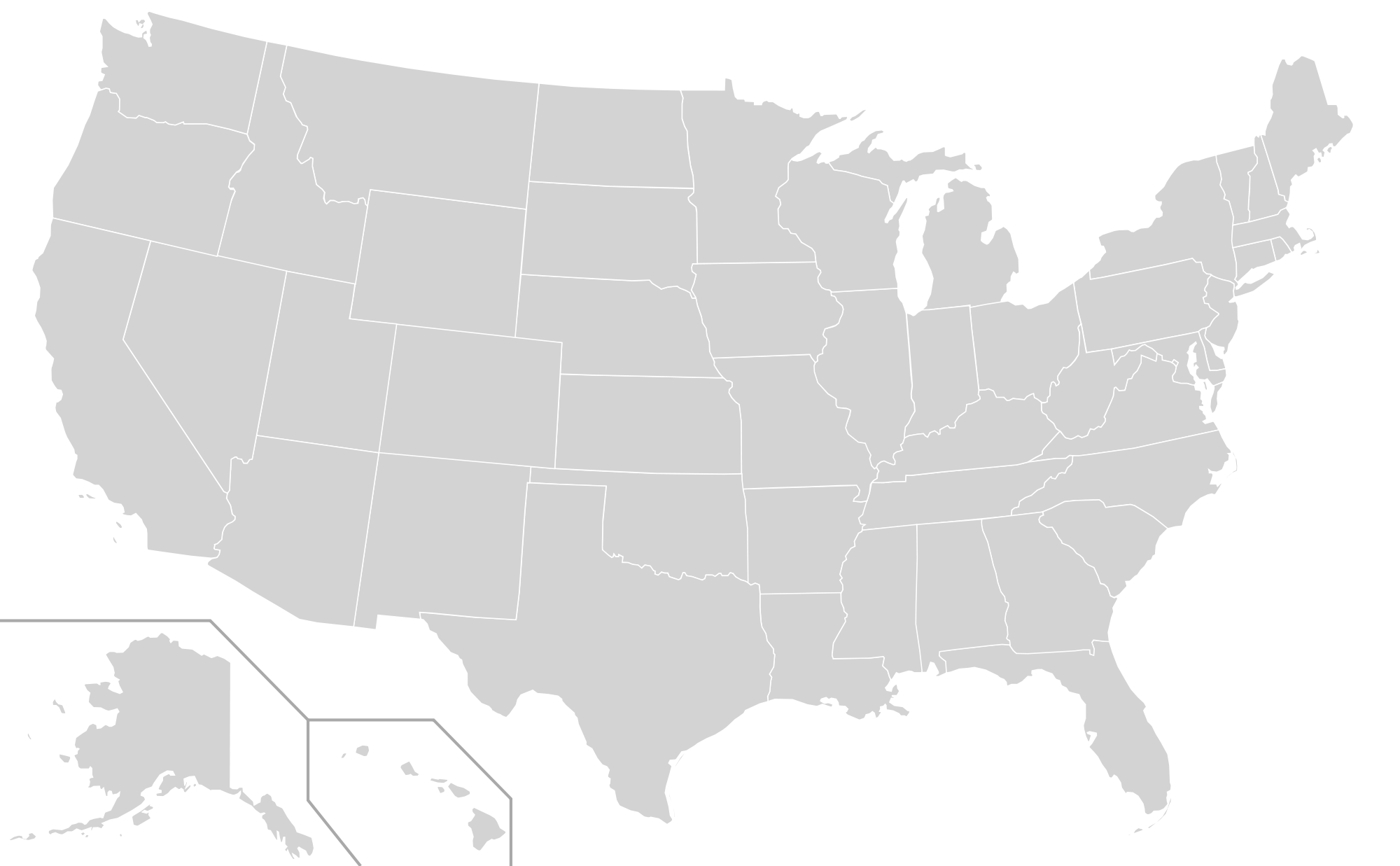 Seattle
Portland
Detroit
Milwaukee
Cleveland
Pittsburgh
Chicago
Baltimore
San Francisco
Washington
Kansas City
St. Louis
Nashville
Memphis
Atlanta
Houston
San Antonio
Orlando
Miami
Introduction – Method – Results – Discussion
5
Method
Long-range transportation plans
Plan years 2009–2014; horizon years 2035/2040 

Guidance statements
Vision, goals, objectives, policies, etc.

Performance measures
Measures, indicators, targets, etc.
Introduction – Method – Results – Discussion
6
Results
Public health
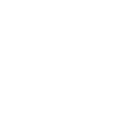 Safety
Air
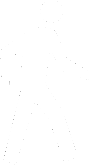 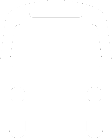 Activity
Access
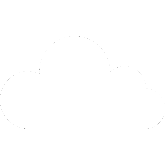 Examples: 
[S]afe, comfortable and convenient options that support...physical activity, and minimize transportation-related pollution. 	(Portland)
[M]ultimodal transportation infrastructure and services that support active living and physical activity. 	(Baltimore)
Introduction – Method – Results – Discussion
7
Results
Public health
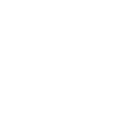 Safety
Air
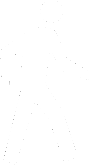 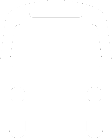 Activity
Access
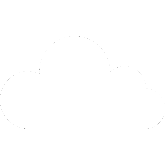 Examples: 
Obesity rate. 	(Atlanta) 	Average body mass index. 	(Seattle)
Annual traffic injury and fatality totals and rates. 	(Kansas City)
Daily minutes of walking/bicycling for transportation. 	(San Francisco)
% population/employment within ¼ mile of transit service. 	(Orlando)
Introduction – Method – Results – Discussion
8
Summary of findings
Incomplete views of transportation  health

Most plans guided by safety and accessibility

Air quality concerns may be under-represented

Regional plan policy foci guided by national policy

Performance measures ~ related to policy guidance
Introduction – Method – Results – Discussion
9
Potential strategies
Adopt health-related guidance statements

Adopt health-related performance measures

Advance travel modeling and health impact assessment methods

Improve public participation and environmental justice efforts
Introduction – Method – Results – Discussion
10
Acknowledgements
Patrick A. Singleton	patrick.singleton@pdx.edu
Kelly J. Clifton, PhD	kclifton@pdx.edu

https://wiki.cecs.pdx.edu/pub/ItsWeb/TrbConferences/15-2169_Singleton-Clifton_Incorporating-public-health_revised.pdf
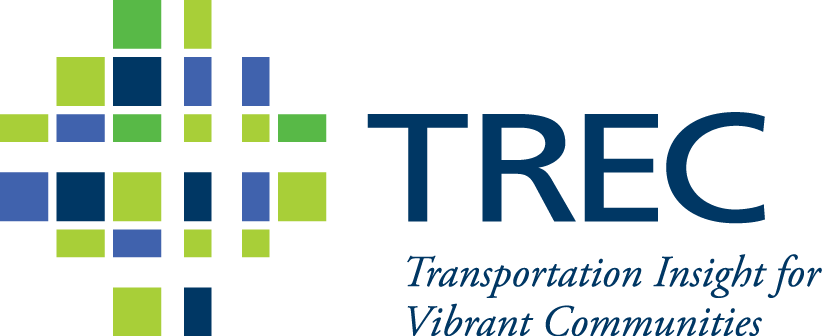 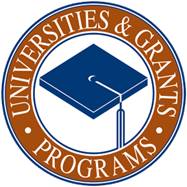 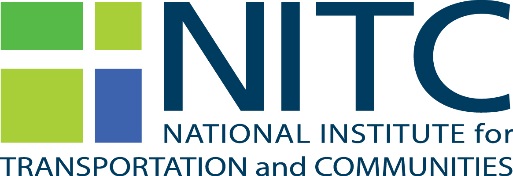 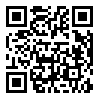 Introduction – Method – Results – Discussion
11
Summary of MPO LRTPs
Introduction – Method – Results – Discussion
12
Summary of Results
Introduction – Method – Results – Discussion
13